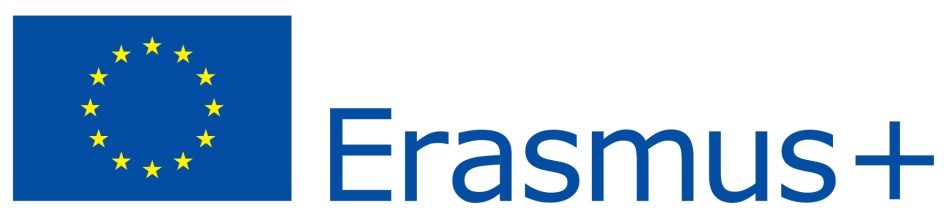 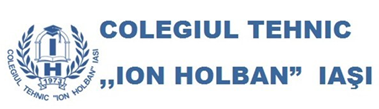 Acreditare VET nr. 2020 -1-RO01-KA120-VET- 095711Proiect nr.2021-1-RO01-KA121-VET-000012711„Specialiști pentru viitor”
Despre Erasmus+
Erasmus+ este programul Uniunii Europene în domeniile educație, formare profesională

acesta oferă elevilor posibilitatea de a desfășura stagii de pregătire practică în străinătate

Standarde: incluziune și diversitate, ecologie, digitalizare
Perioada de desfășurare: 01.09.2021 – 30.11.2022
Buget: 87550 euro 

Participanți:
35 de elevi de la învățământul liceal și profesional, public și special din clasa a X-a vor efectua stagii de practică la agenți economici din străinătate  (dintre aceștia vor fi selectați și 16 elevi din medii defavorizate)
21 de elevi învățământ liceal: 9 elevi din domeniul Turism și 12 elevi din domeniul Estetica și igiena corpului omenesc 
14 elevi învățământ profesional: 3 elevi domeniul Turism, 4 elevi domeniul Cofetar/patiser/bucătar, 7 elevi domeniul Estetica și igiena corpului omenesc
Medii defavorizate:
domiciliul stabil în mediul rural, 
 aparține unei familii monoparentale
 orfan
cu dizabilitate
în plasament /instituționalizat
altă situație


Repartizarea locurilor pentru medii defavorizate se va face astfel:
 8 locuri învățământ liceal: 4 locuri Turism, 4 locuri Estetică
 8 locuri învățământ profesional: 2 locuri Turism, 2 locuri Cofetar, 4 locuri Estetică

La selecție vor avea prioritate elevii care provin din medii defavorizate. 
Locurile neocupate de către elevii din medii defavorizate vor fi repartizate în ordinea descrescătoare a punctajului obținut la selecție.
CALENDARUL DESFĂŞURĂRII CONCURSULUI DE SELECŢIE A PARTICIPANŢILOR LA STAGIU
CALENDARUL DESFĂŞURĂRII PROBELOR DE SELECŢIE:


Proba de specialitate pentru atestarea competenţelor profesionale – 60 puncte
proba practică:  7 febr 2022  ATELIERE DE SPECIALITATE – 40 de puncte
proba scrisă:  8 febr 2022  ATELIERE DE SPECIALITATE – 20 de puncte
 
II. Proba privind cunoaşterea limbii străine, (engleza), folosită în cadrul plasamentului de formare: 9 -10 febr 2022 – SALA MEDIA – 20 de puncte
 
III. Interviul de autoprezentare: – 11-14 febr 2022 – SALA MEDIA – 20 de puncte
 Acesta va viza autoprezentarea candidatului, pornind de la CV-ului european personal, de la scrisoarea de intenţie şi stabilirea motivaţiei elevului de a participa la proiect, de a se implica în activităţile de diseminare, de a utiliza rezultatele proiectului în activitatea viitoare


Contestaţiile vor putea fi depuse doar la probele scrise!
Activitatile de instruire se vor desfasura 6 ore/zi, timp de doua saptamani

- liceu: 22 mai – 4 iunie 2022, Granada, Spania – M.E.P.
- profesională: 11-22 aprilie 2022, Limassol, Cipru - ShipCon

Pentru deplasarea în mobilitate este nevoie de acordul ambilor părinți/ a reprezentantului legal. Elevii vor avea o procură din partea ambilor părinți/ a reprezentantului legal. Situațiile speciale vor fi discutate împreună cu echipa de proiect. Elevii vor avea asupra lor cartea de identitate sau pașaportul în termen de valabilitate. Înainte de deplasare, participanții vor prezenta o adeverință medicală că sunt apți pentru o astfel de deplasare. 


- Toate costurile necesare participării la stagiu sunt suportate din grantul proiectului: asigurări medicale și de răspundere civilă, teste CO-VID, bilete de călătorie, cazare și masa, transport local, activități culturale
Participanții la proiect vor desfășura înainte de mobilitate activități de pregătire:

lingvistică – limba engleză pe platforma OLS
culturală – în funcție de țara de destinație
pedagogică – vizează programul Erasmus, documentele de mobilitate, activități de pregătire a mobilităților


Toate activitățile de pregătire se vor desfășura în afara programului școlar, iar prezența este obligatorie! 



Condițiile de înscriere la selecție se regăsesc pe site-ul școlii la secțiunea Acreditare VET la capitolul Proiecte și parteneriate- Erasmus+